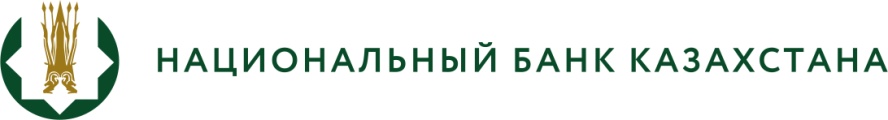 Законопроект по вопросам регулирования и развития финансового рынка и микрофинансовой деятельности
МАЙ 2019
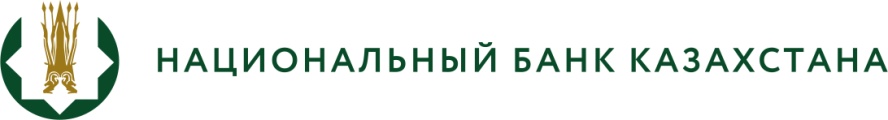 I – НАПРАВЛЕНИЕ:
создание независимого органа регулирования финсектора
Распределение ЦЕЛЕЙ, ЗАДАЧ, ФУНКЦИЙ
ПРЕЗИДЕНТ
Национальный Банк
Агентство
РЕГУЛИРОВАНИЕ И РАЗВИТИЕ ФИНАНСОВОГО СЕКТОРА
Денежно-кредитная политика
СОВЕТ ПО ФИНАНСОВОЙ СТАБИЛЬНОСТИ
Состав 
Нацбанк (координатор), Агентство, АП, 
Правительство (МФ, МНЭ)
Полномочия 
Концептуальные решения по вопросам:
финансовой стабильности
антикризисным мерам
урегулированию/гос. поддержке системнозначимых банков
НАДЗОР
Финансовая стабильность
Валютное регулирование
ДОПУСК НА ФИНАНСОВЫЙ РЫНОК
Платежные системы
УРЕГУЛИРОВАНИЕ/ЛИКВИДАЦИЯ ФИНАНСОВЫХ ОРГАНИЗАЦИЙ
Наличное денежное обращение
Методология бух. учета
Займы последней инстанции
ЗАЩИТА ПРАВ ПОТРЕБИТЕЛЕЙ ФИНАНСОВЫХ УСЛУГ
Статистика финансового сектора
Дочерние организации/инфраструктура финрынка:
КФГД, НИК, ГКБ,  КФУ, БАСПАНА, ЦД, KASE, КЦМР др.
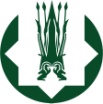 СТАТУС АГЕНТства и его служащих
Придание особого статуса служащим Агентства требуется для обеспечения возможности оперативного отбора высококвалифицированного персонала с установлением конкурентоспособного уровня оплаты труда
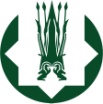 ОБЕСПЕЧЕНИЕ финансовОЙ стабильностИ
СОВЕТ ПО ФИНАНСОВОЙ СТАБИЛЬНОСТИ*
НАЦИОНАЛЬНЫЙ БАНК
АГЕНТСТВО
Макропруд. политика
Оценка и мониторинг системных рисков
Формирование макропруденциальной политики
Порядок определения системообразующих 
фин. организаций
Предложения  по снижению системных рисков
Пруденциальное регулирование и надзор
Оценка рисков 
фин. организаций
Установление 
пруд. нормативов
Введение макропруд. инструментов
Реализация решений СФС
Меры 
макропруд. политики
Предложения  по антикризисным мерам
Предложения  по антикризисным мерам
Ограничение движения капитала при угрозе системного кризиса
Финансирование мер             по оздоровлению банков
Контроль/реализация текущих и будущих мер          по оздоровлению банков
Антикризисные меры
Реализация решений СФС
Реализация решений СФС
Рассмотрение предложений надзорного органа
Меры по урегулированию/
гос.поддержке системнозначимых банков
Предложения и реализация мер по урегулированию системнозначимых банков
Реализация решений СФС
Комитет по урегулированию 
(с участием КФГД)
Решения по урегулированию банков (не системных)
Гарантирование депозитов КФГД
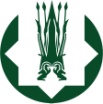 *Совет по финансовой стабильности 
осуществляет предварительное рассмотрение предлагаемых мер
регулирование и надзор
Агентство
Национальный Банк
Периметр регулирования
Периметр регулирования
Ипотечные организации, дочки КазАгро, КазПочта
Банки второго уровня
Страховые организации, страховые брокеры, страховые агенты
Платежные организации
Единая база данных статистики финансового сектора 

Разделение функций по регулированию порядка осуществления банковских операций

Взаимодействие при проверках банков
Субъекты рынка ценных бумаг (в т.ч. KASE, ЦД)
Обменные пункты
Микрофинансовые организации
Инкассаторские организации
Коллекторы, кредитные бюро
Ломбарды, кредитные товарищества
Онлайн-организации
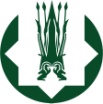 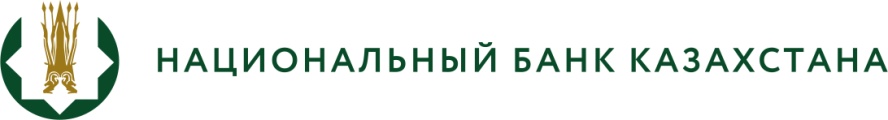 II – НАПРАВЛЕНИЕ:
РЕГУЛЯТОРНЫЙ АРБИТРАЖ И СИСТЕМНЫЕ ПРОБЛЕМЫ НА РЫНКЕ ПОТРЕБИТЕЛЬСКОГО КРЕДИТОВАНИЯ
ПРОБЛЕМЫ РЫНКА КРЕДИТОВАНИЯ
5 млн. человек
имеют потребительские займы
4 трлн тенге
задолженность по потребительским займам
800 тыс. тенге
в среднем долг каждого заемщика
Нерегулируемые кредиторы:
продолжают выдавать займы по высоким ставкам (до 1000%)
не обязаны предоставлять информацию по займам в кредитное бюро, из-за этого на рынке нет достоверных данных о долговой нагрузке заемщиков, что приводит к недооценке рисков кредитования и перекредитованности граждан
имеют полутеневой характер деятельности – нет аудита финансовой отчетности. Как следствие – возможное сокрытие доходов и снижение налогооблагаемой базы
не исключено использование услуг для отмывания денег и финансирования терроризма при отсутствии обязанности соблюдать требования ПОД/ФТ
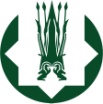 8
РАСШИРЕНИЕ ПЕРИМЕТРА РЕГУЛИРОВАНИЯ КРЕДИТНЫХ ОРГАНИЗАЦИЙ
Запрет на предоставление займов, за исключением предоставления :
денег в виде банковских займов и микрокредитов
денег в виде займа работодателем своему работнику
товарных кредитов
В Законе о МФО:
Организация, осуществляющая микрофинансовую деятельность – микрофинансовая организация, кредитное товарищество, ломбард, осуществляющие деятельность по предоставлению микрокредитов
Микрокредитование:
Кредитным товариществом – микрокредитование только своих участников;
Ломбардом – микрокредитование населения до 8 000 МРП (20 млн. тг)  под залог движимого имущества;
Микрофинансовой организацией (в т.ч. онлайн-кредиторами):
	– микрокредитование до 50 МРП (127 тыс. тг) до 45 календарных дней
	– микрокредитование на сумму до 20 000 МРП (50 млн. тг)
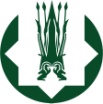 9
ПРОПОРЦИОНАЛЬНЫЕ ТРЕБОВАНИЯ
УНИВЕРСАЛЬНЫЕ ТРЕБОВАНИЯ
Наличие правил предоставления микрокредитов
Предельный размер ГЭСВ по микрокредитам (кроме займов до 50 МРП и до 45 дней)
Обязательное предоставление информации в кредитное бюро
Требования к учредителям и руководящим работникам
ДИФФЕРЕНЦИРОВАННЫЕ ТРЕБОВАНИЯ
Минимальный размер уставного капитала
Достаточность         собственного капитала
Максимальный размер риска на одного заемщика
Требования к безопасности помещений
Минимальный размер уставного капитала
Минимальный размер собственного капитала
Требования к безопасности помещений
Минимальный размер уставного капитала
Минимальный размер собственного капитала
КРЕДИТНОЕ ТОВАРИЩЕСТВО
ЛОМБАРД
МИКРОФИНАНСОВАЯ ОРГАНИЗАЦИЯ
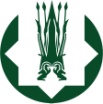 10
РЕГУЛИРОВАНИЕ  МИКРОКРЕДИТОВ (до 50 МРП до 45 дней)
Условия и порядок предоставления микрокредита:
срок микрокредита не превышает 45 дней, сумма микрокредита не превышает 50 МРП (≈127 тыс. тенге)
запрет на увеличение суммы микрокредита 
размер неустойки (штрафа, пени) за нарушение обязательств не превышает 0,5% от суммы неисполненного обязательства за каждый день просрочки
предельная сумма вознаграждения будет определяться на уровне подзаконного акта
максимальная переплата – 1Х (включая штрафы, пени)
запрет на выдачу займов лицам, имеющим просрочку по потребительским кредитам свыше 60 дней
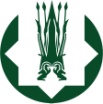 11